Cyclow
Final Presentation
김영훈, 김수현, 박윤아
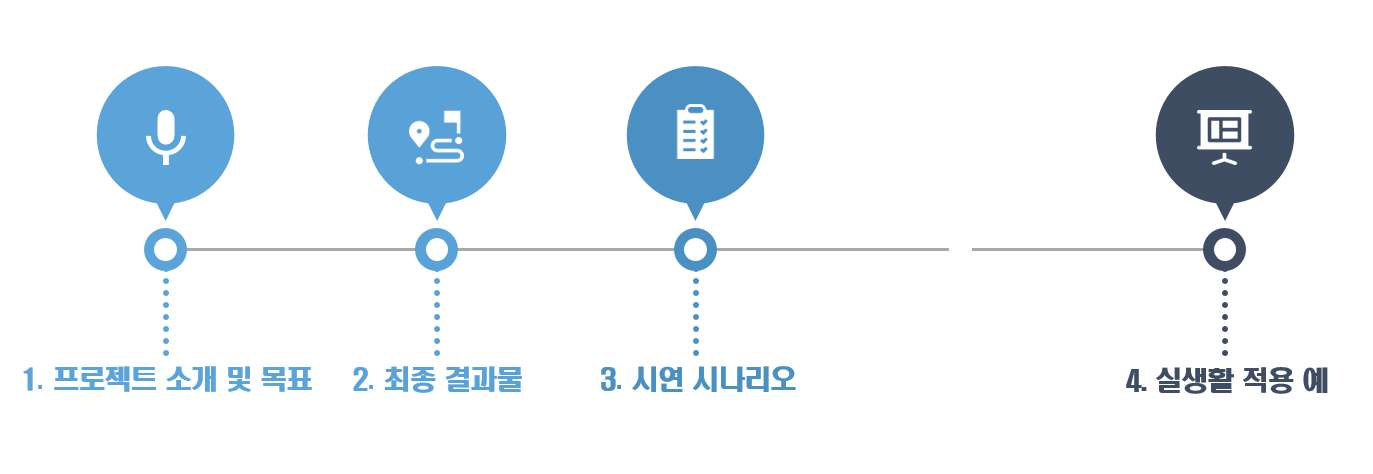 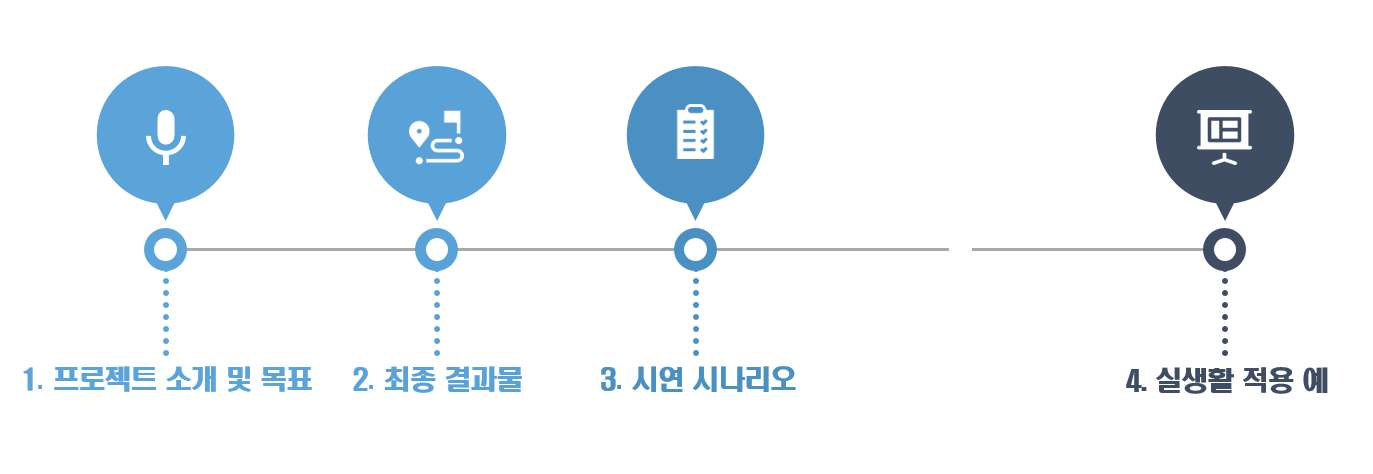 프로젝트 소개 및 목표
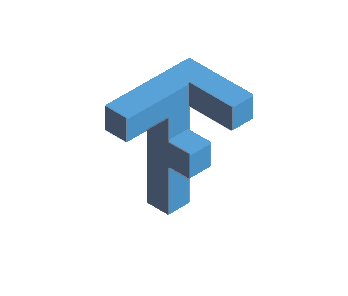 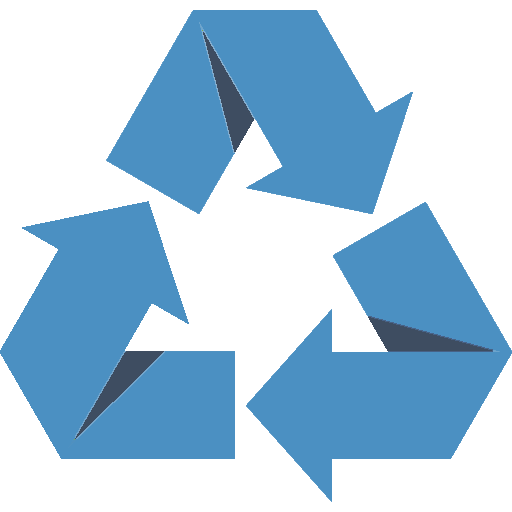 Recycle
Tensorflow
프로젝트 소개 및 목표
CYCLOW
Tensorflow를 접목시킨 자동 분리수거 함
소량의 쓰레기를 3종류(캔, 플라스틱, 담배 꽁초)로 나눈다.
최종 결과물
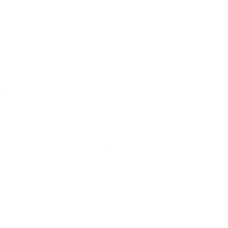 최종 결과물
시스템의 전체 구조&구성 요소
AWS
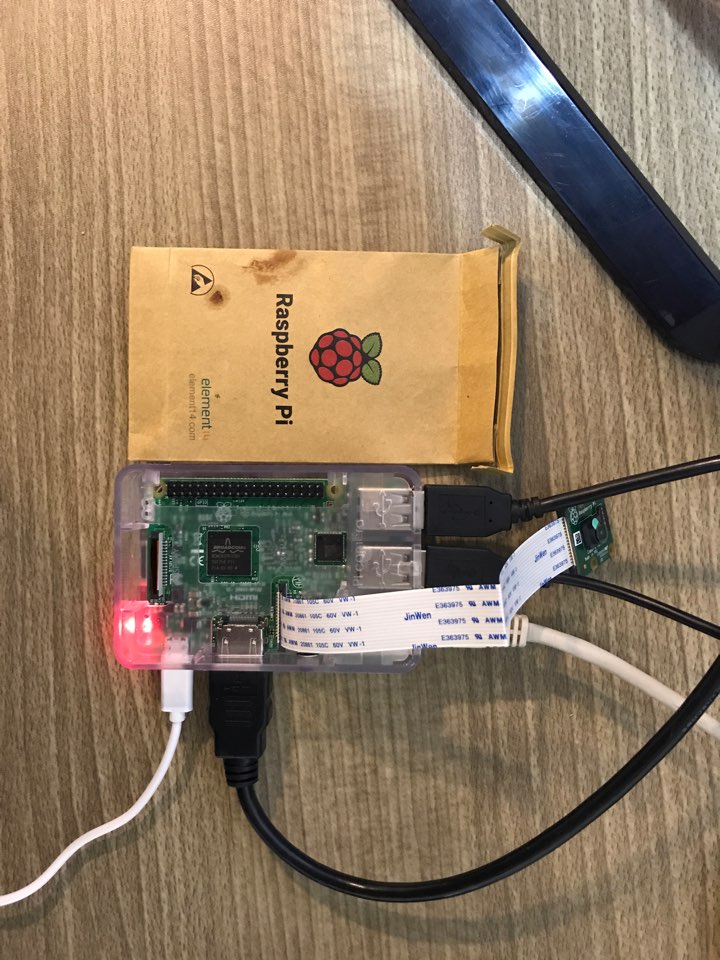 <Image>




<Processed Image>




<Result value>
Image
OpenCV
Camera
Result value
Tensorflow
Main board
Client(Raspberry Pi)
Socket Communication
Server(AWS)
Server(AWS)
시연
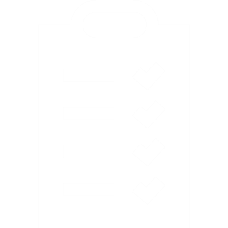 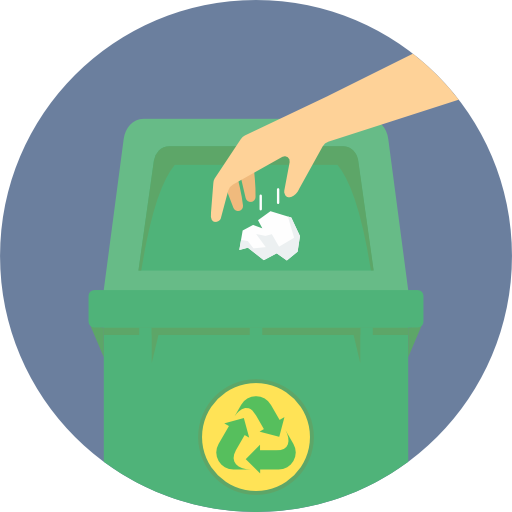 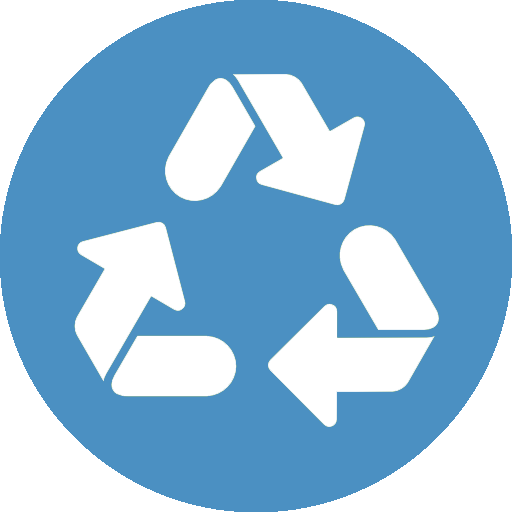 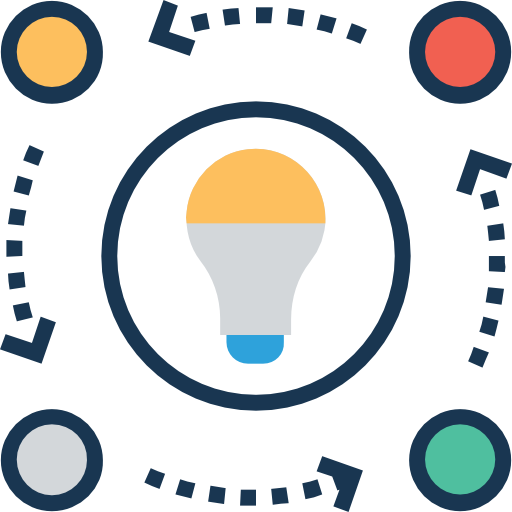 STEP 1
STEP 2
STEP 3
쓰레기 투입
쓰레기 분류
결과 표시
시연 시나리오
서비스 과정
시연 영상
플라스틱 분류
시연 영상
캔 분류
실생활 적용 예
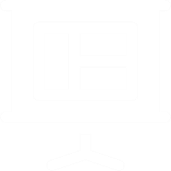 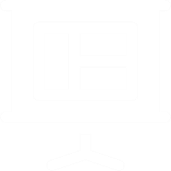 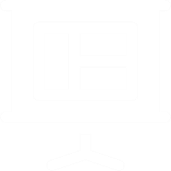 2
실생활 적용 예
카페
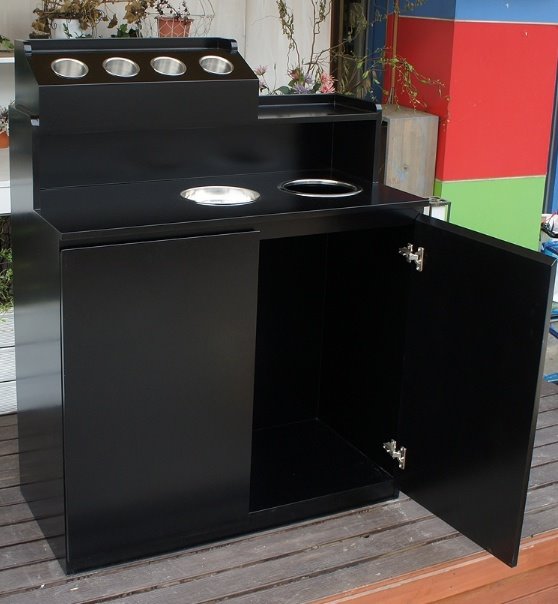 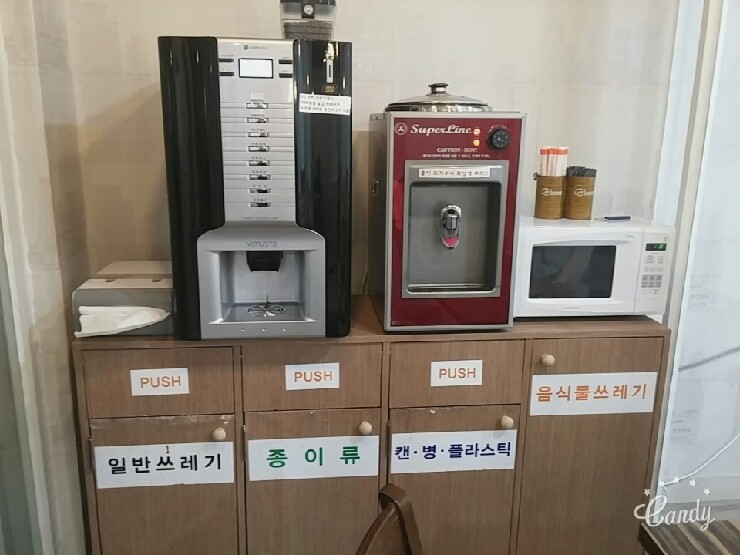 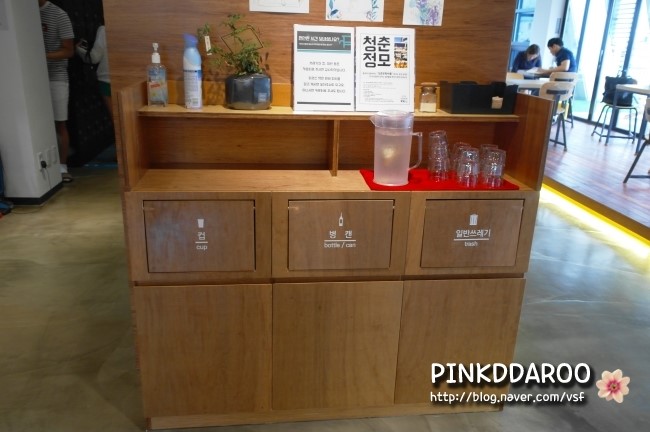 실생활 적용 예
회사 휴게실
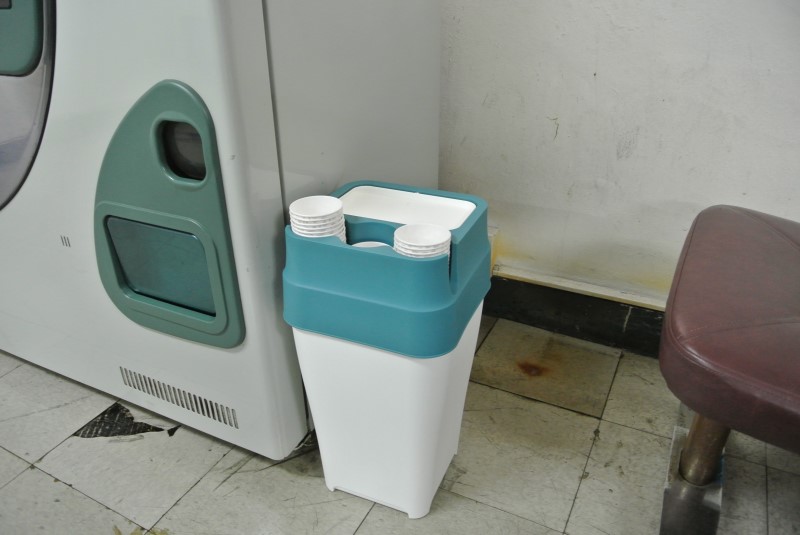 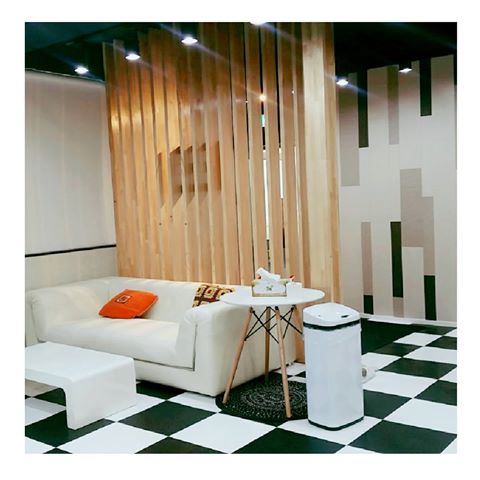 실생활 적용 예
가정
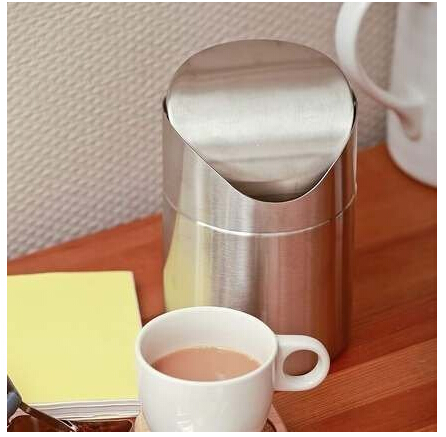 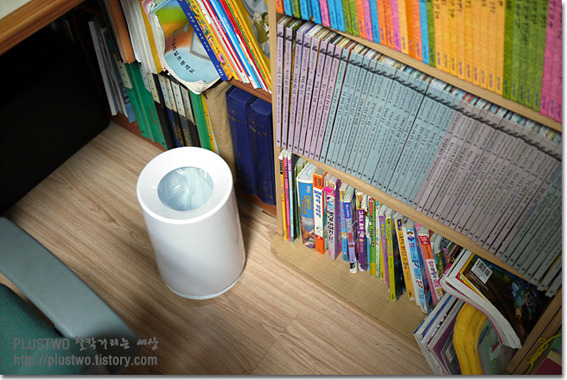 T
hank you
출처
이미지 출처
(AliExpress, https://ko.aliexpress.com/store/product/Mini-Stainless-Steel-Wave-cover-Countertop-Small-trash-can-Kitchen-Desktop-Mini-Wastebasket-Desk-Organizer-Household/510989_32703295006.html)
(Tistory, http://plustwo.tistory.com/769)
(imgrum, http://www.imgrum.org/tag/%ED%9C%B4%EC%A7%80%ED%86%B5%EC%B6%94%EC%B2%9C)
(NAVER블로그, https://m.blog.naver.com/PostView.nhn?blogId=vsf&logNo=220418067436&proxyReferer=https%3A%2F%2Fwww.google.co.kr%2F)
(NAVER블로그, http://blog.naver.com/PostView.nhn?blogId=qhsr0429&logNo=220641457215&parentCategoryNo=2&categoryNo=41&viewDate=&isShowPopularPosts=false&from=postView)
(NAVER포스트, http://post.naver.com/viewer/postView.nhn?volumeNo=8978220&memberNo=22680507)
(NAVER블로그, https://m.blog.naver.com/PostView.nhn?blogId=foryouwi&logNo=220767527388&proxyReferer=https%3A%2F%2Fwww.google.co.kr%2F)